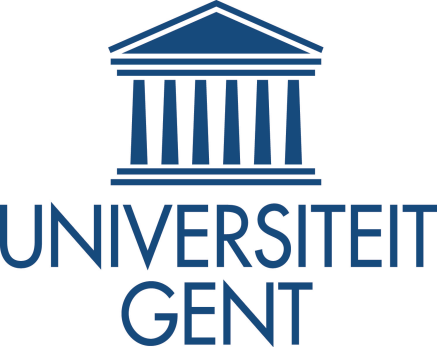 Department of Social Work and Social Pedagogy
Lieve Bradt
Griet Roets
Rudi Roose
An introduction
Ghent University, Faculty of Psychology and Educational Sciences
9 departments
1971: Seminar for Social and Legal Youth Protection
2015: Department of Social Work and Social Pedagogy
Staff
Head of department: prof. Maria De Bie
46 members
Tenured academic staff: 8
Post-doctoral assistants: 2
Assisting academic staff: 7
Teaching assistants: 2
Scientific staff: 12
PhD scholarship: 12
Administrative staff: 3
Teaching
Bachelor in Educational Sciences, main subject: social welfare studies
Master of science in Social Work
Courses taught by DSWSP
Research
7 research strands
Social pedagogy
Social work
Family pedagogy
Intercultural pedagogy
History of education
Philosophy of education
2 transversal topics
Poverty research
Youth research
Research
Diversity of domains
Youth care, social-cultural work, community development, migration, youth work, early childhood education and care, forensic social work,…
Qualitative and quantitative methods
Central/common elements
Focus on study of social work practices
Social work: between individual and society 
Historical approach
Social work as an actor
Processes of in- and exclusion
Networks
Policy-oriented research centres
JOP - Youth Research Platform
VLAS - Flemish Poverty Centre
Centre
KeKi - Knowledge Centre Children’s Rights
VBJK – Centre for Innovation in the Early Years 
CCVS – Centre for Children in Vulnerable Situations
Tissa – The International Social Work & Society Academy
ESA – European Sociological Association (network: Childhood)
Some of our past projects
Field of study: child poverty – child welfare and protection – child and family social work

Conceptual work
see Roose, R., Roets, G., Van Houte, S., Vandenhole, W., Reynaert, D. (2013). From parental Engagement to the Engagement of Social Work Services: discussing reductionist and democratic forms of partnership with families. Child & Family Social Work, 18(4): 449-457. 
see Roets, G., Roose, R., Bouverne-De Bie, M. (2013). Researching Child Poverty: towards a lifeworld orientation. Childhood-a global journal of child research, 20(4): 535-549. 
‘Columbus’ project, see Roose, R., Roets, G., Schiettecat, T. (2014). Implementing a Strengths Perspective in Child Welfare and Protection: a challenge not to be taken lightly. European Journal of Social Work, 17(1), 3-17.
‘Leave my head alone’ project, see Roets, G., Roose, R., Schiettecat, T., & Vandenbroeck, M. (published online 2014). Reconstructing the foundations of joined-up working: from organisational reform towards a joint engagement of child and family services. British Journal of Social Work. 
‘Agora’ project, see Bradt, L., Roets, G., Roose, R., Rosseel, Y., & De Bie, M. (published online 2014). Poverty and decision-making in child welfare and protection: deepening the bias-need debate. British Journal of Social Work.
Some of our current projects
Current PhD projects
Jochen Devlieghere - The logic of the database: in search of responsive social work
Eline Vyvey - Accountability and risk assessment in youth care
Isabelle Quintens- 
Tineke Schiettecat - Trajectories of poor families in child and family social work
see Schiettecat, T., Roets, G., & Vandenbroeck, M. (published online 2014). Do families in poverty need child and family social work? European Journal of Social Work.
Freya Geinger - Processes of in- and exclusion in provision for parents with young children 
Dorien Van Haute - The integration of provision for families in relation to combating (child) poverty
Lieve.Bradt@UGent.be
Rudi.Roose@UGent.be
Griet.Roets@UGent.be 

For more information on our department, see: http://www.ugent.be/pp/swsp/en
List of publications: http://www.ugent.be/pp/swsp/en/research/publications